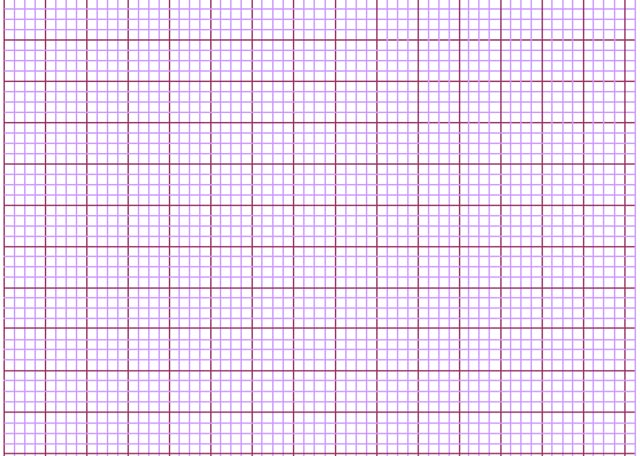 Tiếng Việt
Mở rộng vốn từ về bảo vệ môi trường; Dấu phẩy
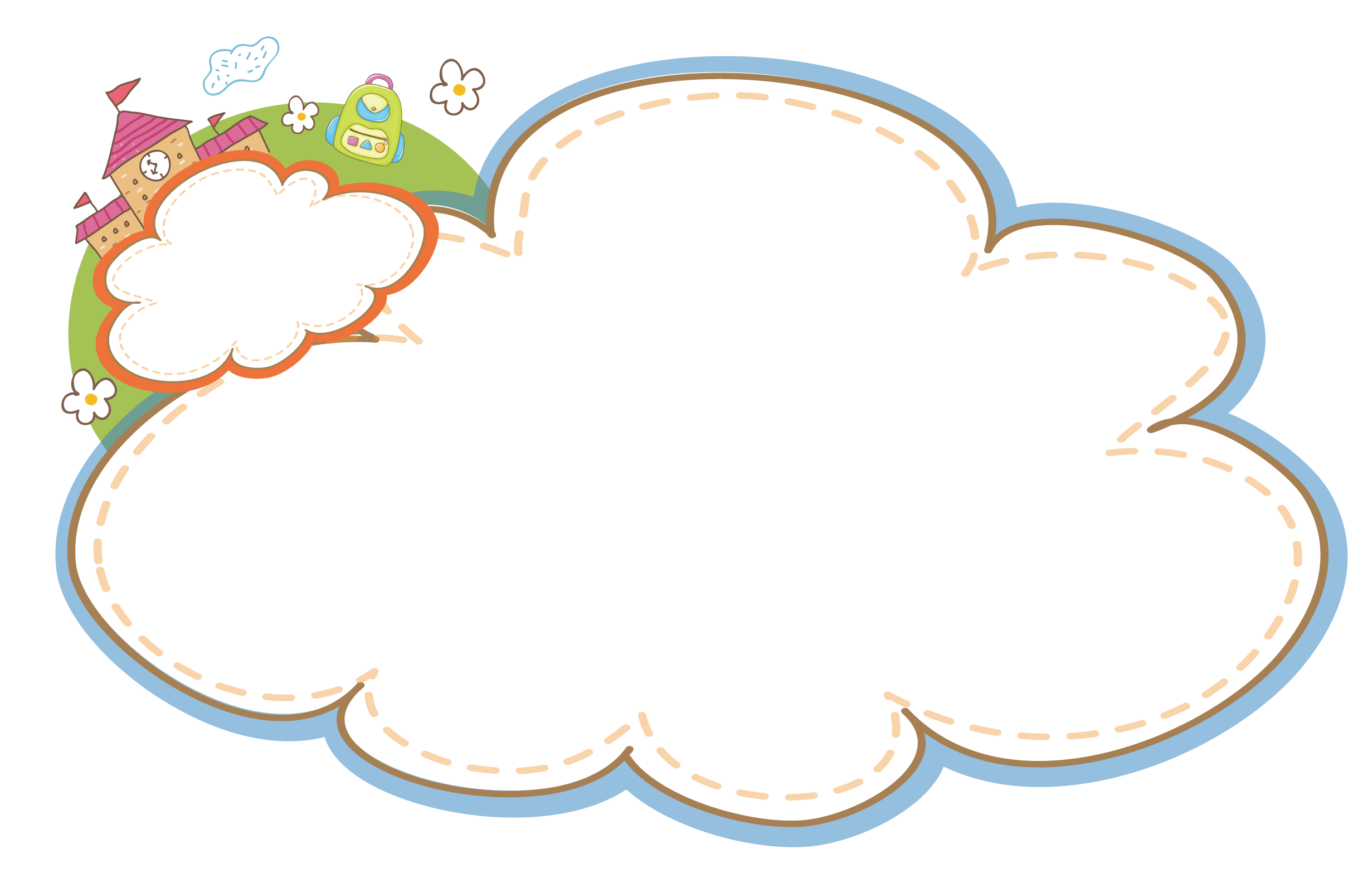 Chào mừng các em đến với 
tiết Tiếng Việt
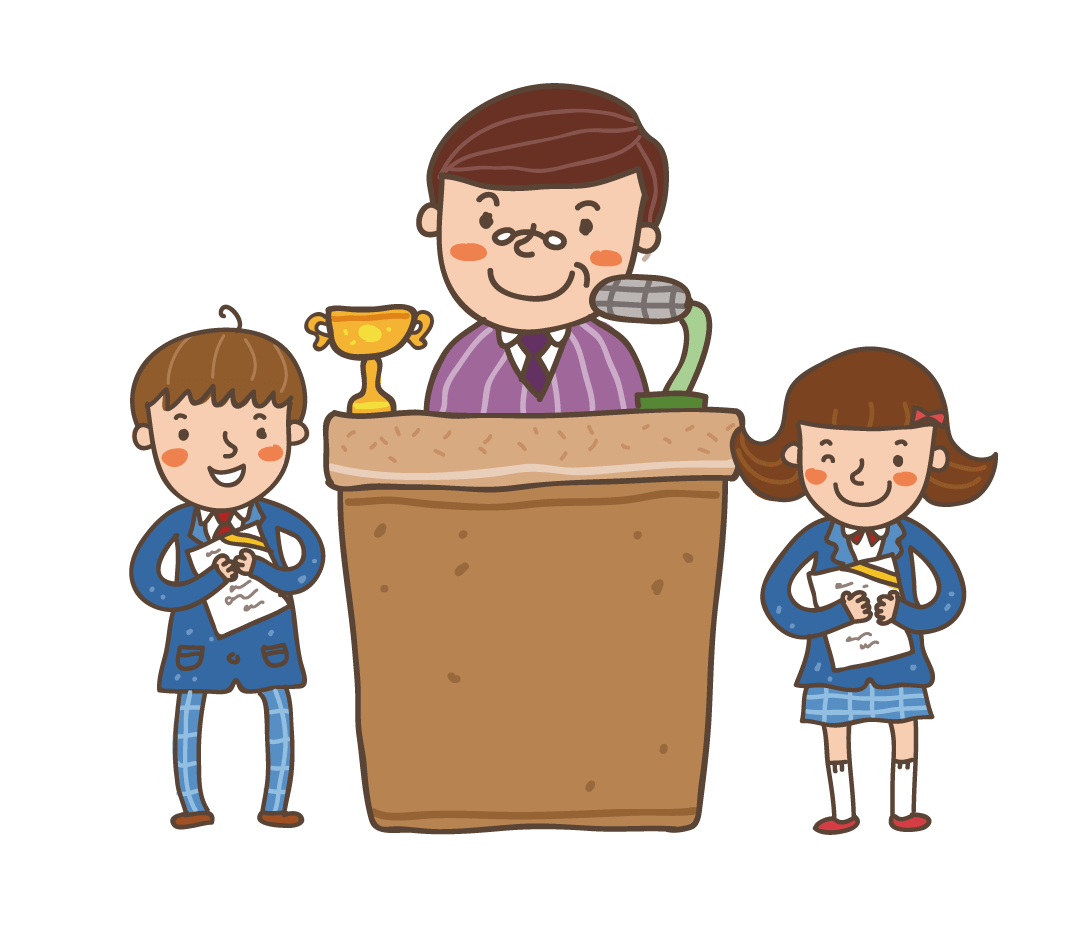 [Speaker Notes: Bài giảng thiết kế bởi: Hương Thảo - tranthao121006@gmail.com]
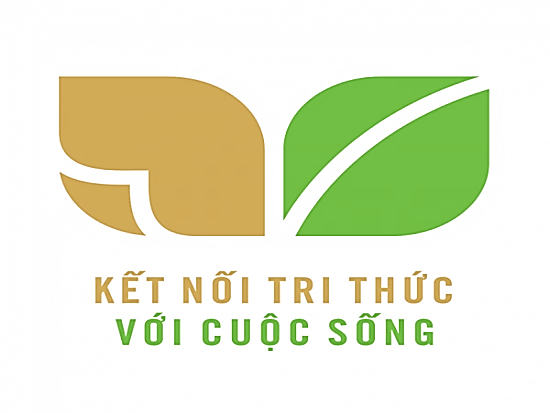 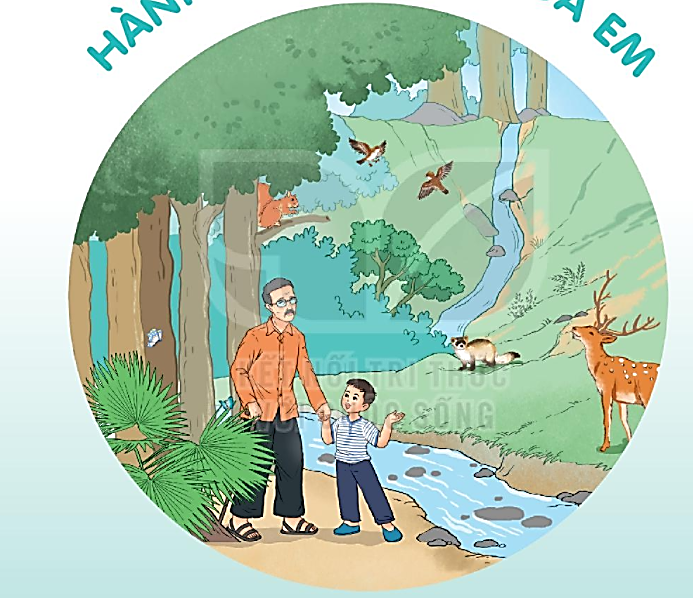 HÀNH TINH XANH CỦA EM
TIẾT 4
KHỞI ĐỘNG
Lời bài hát khuyên chúng ta điều gì?
Lời bài hát khuyên chúng ta bảo vệ 
                  môi trường
Lời bài hát khuyên chúng ta điều gì?
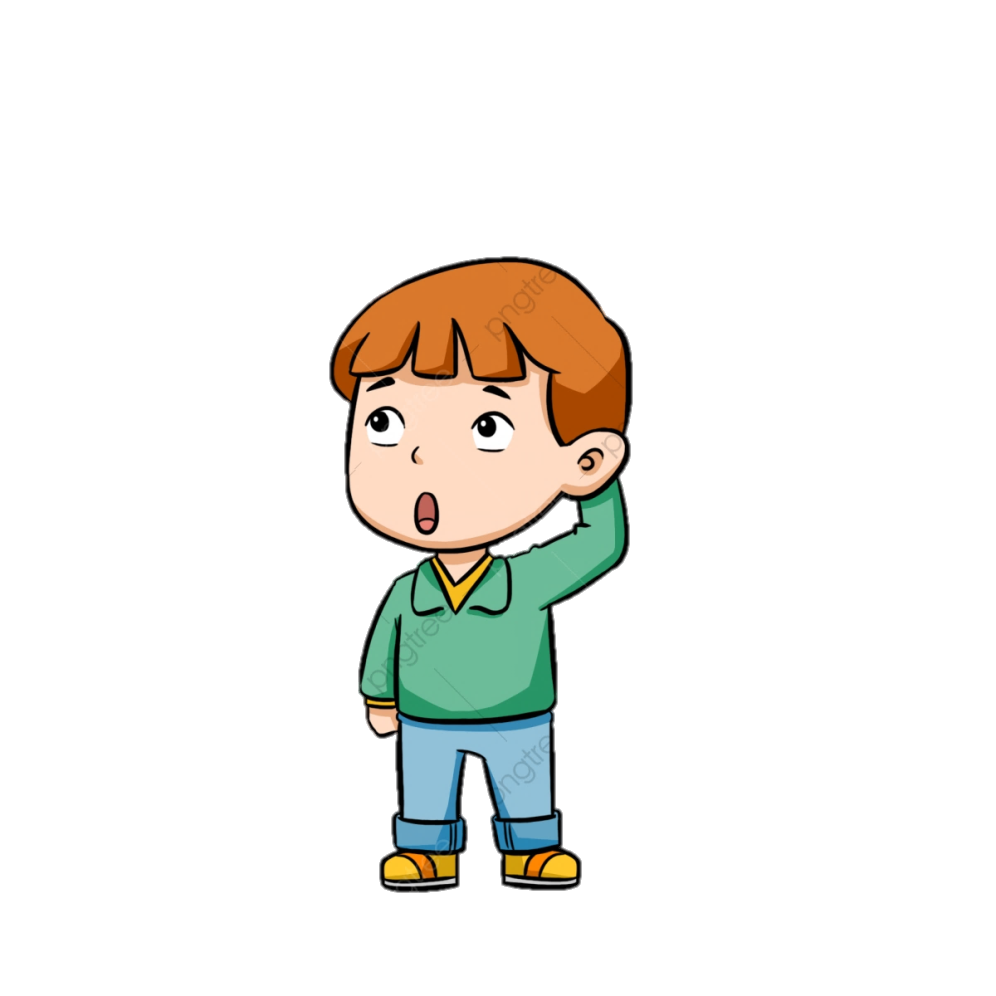 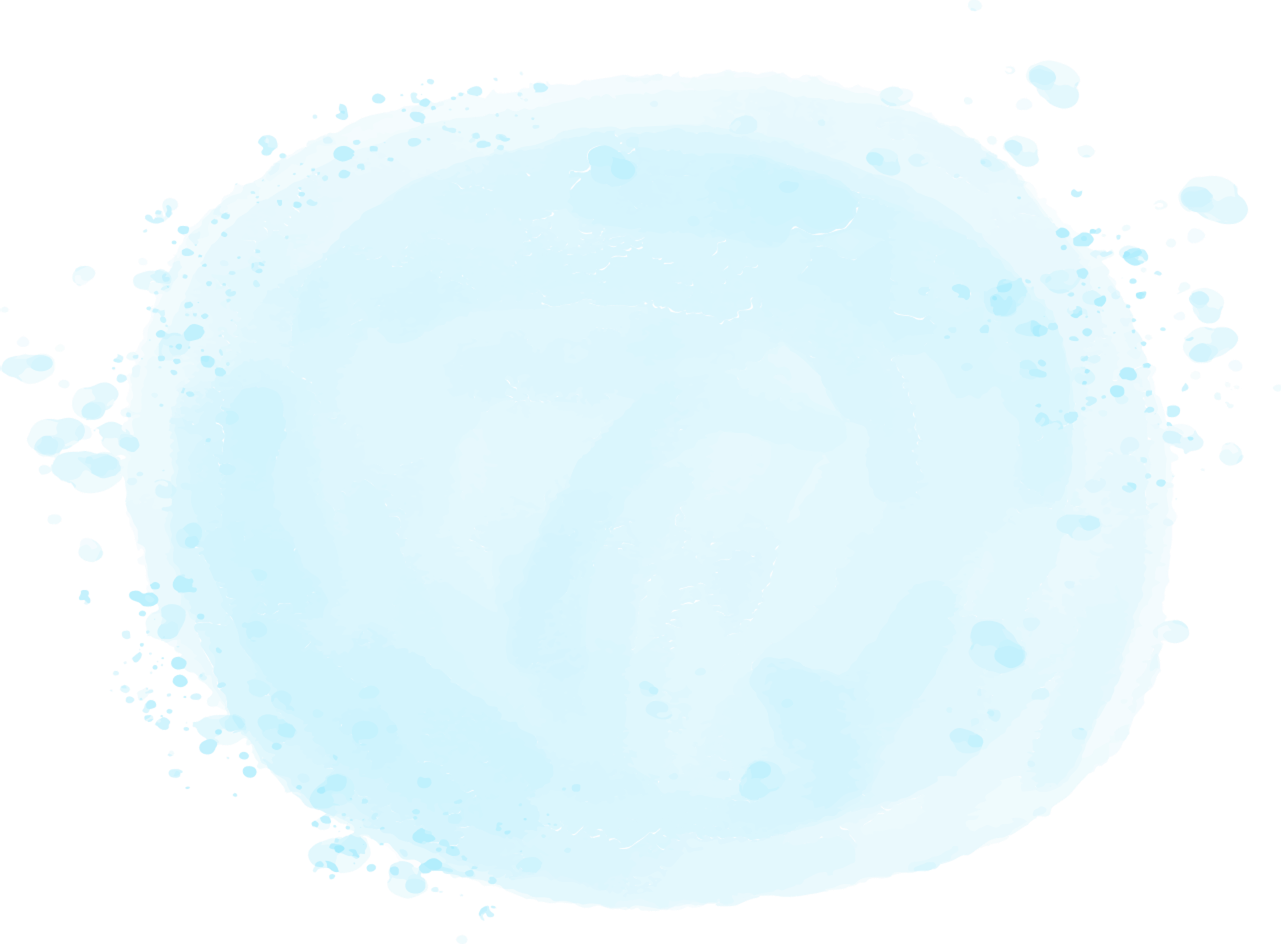 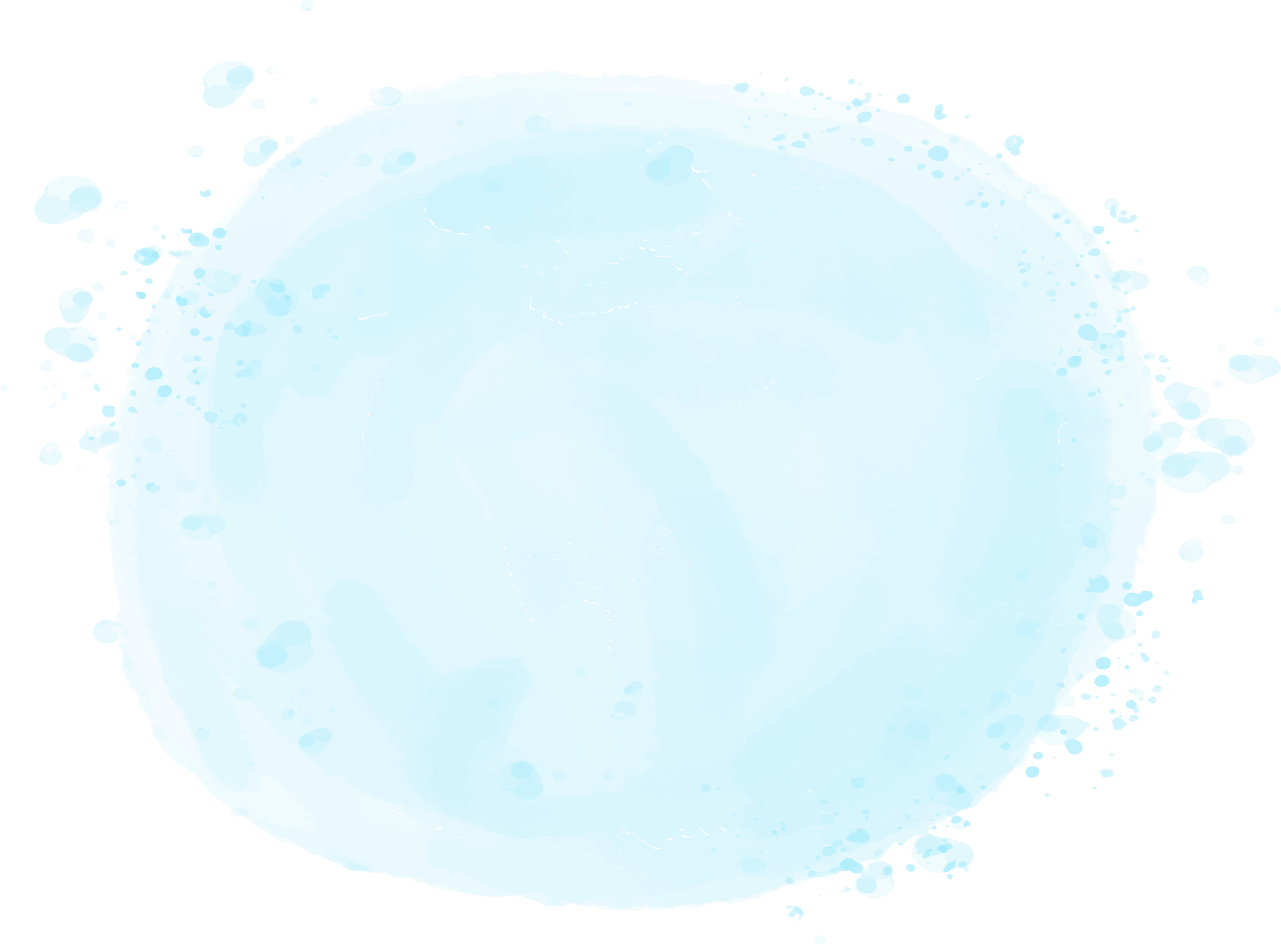 YÊU CẦU CẦN ĐẠT
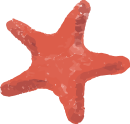 Tìm được từ ngữ chỉ hoạt động bảo vệ, chăm sóc cây.
- Tìm được từ ngữ thích hợp điền vào chỗ trống, điền đúng dấu phẩy
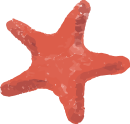 1. Tìm từ ngữ chỉ hoạt động bảo vệ, chăm sóc cây.
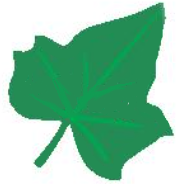 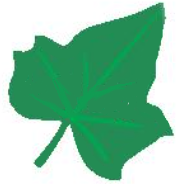 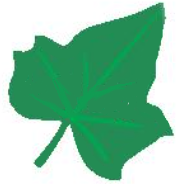 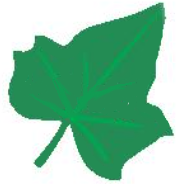 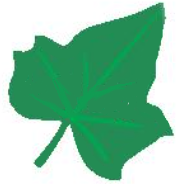 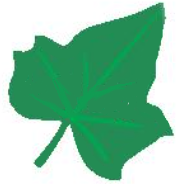 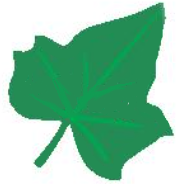 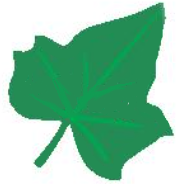 giẫm lên cỏ
bắt sâu
hái hoa
chặt cây
tỉa lá
tưới cây
bẻ cành
vun gốc
THẢO LUẬN NHÓM
1. Tìm từ ngữ chỉ hoạt động bảo vệ, chăm sóc cây.
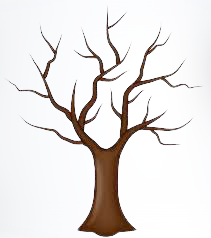 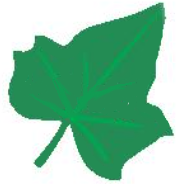 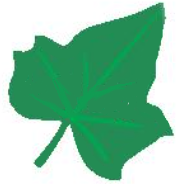 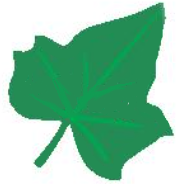 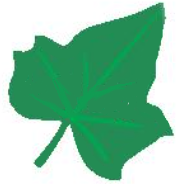 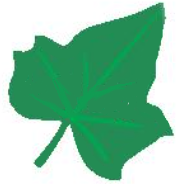 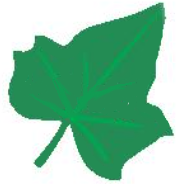 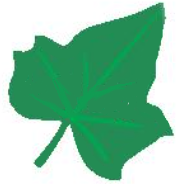 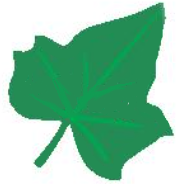 tỉa lá
bắt sâu
giẫm lên cỏ
hái hoa
chặt cây
bẻ cành
vun gốc
tưới cây
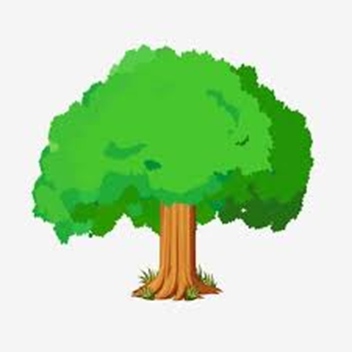 Từ ngữ chỉ hoạt động bảo vệ, chăm sóc cây.
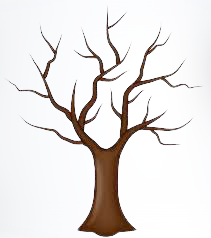 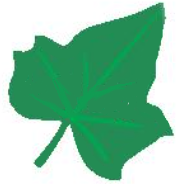 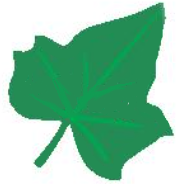 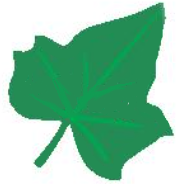 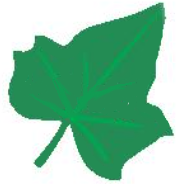 bắt sâu
tỉa lá
tưới cây
vun gốc
2. Chọn từ ngữ phù hợp thay cho ô vuông (dấu ba chấm)
giơ tay hái
nhìn thấy
đừng hái
Cho hoa khoe sắc
   Buổi sáng, bước ra vườn hồng,  …………..  bông hồng đỏ thắm, bé vui sướng reo lên:
- Bạn xinh đẹp, đáng yêu làm sao!
    Nói rồi, bé định ..………..…….  bông hoa. Bỗng có tiếng thì thầm:
- Xin  ……….…...   tôi. Tôi sẽ rất buồn nếu không được khoe sắc cùng các bạn hoa.
3. Cần đặt dấu phẩy vào những vị trí nào trong mỗi câu sau?
3. Cần đặt dấu phẩy vào những vị trí nào trong mỗi câu sau?
a. Các bạn học sinh đang tưới nước  bắt sâu cho cây.
b. Mọi người không được hái hoa  bẻ cành.
c. Én nâu  cỏ non đều đáng yêu.
,
,
,
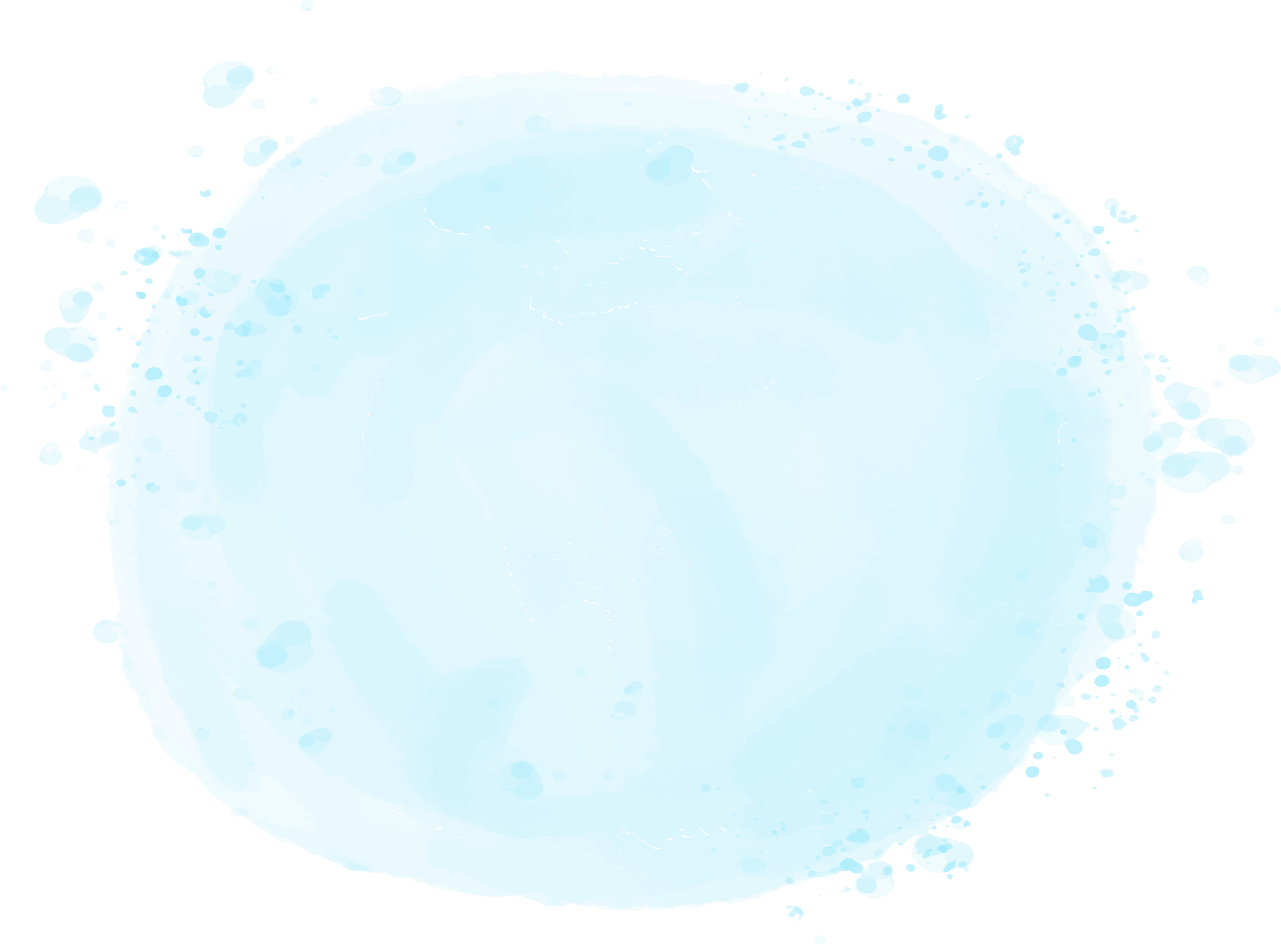 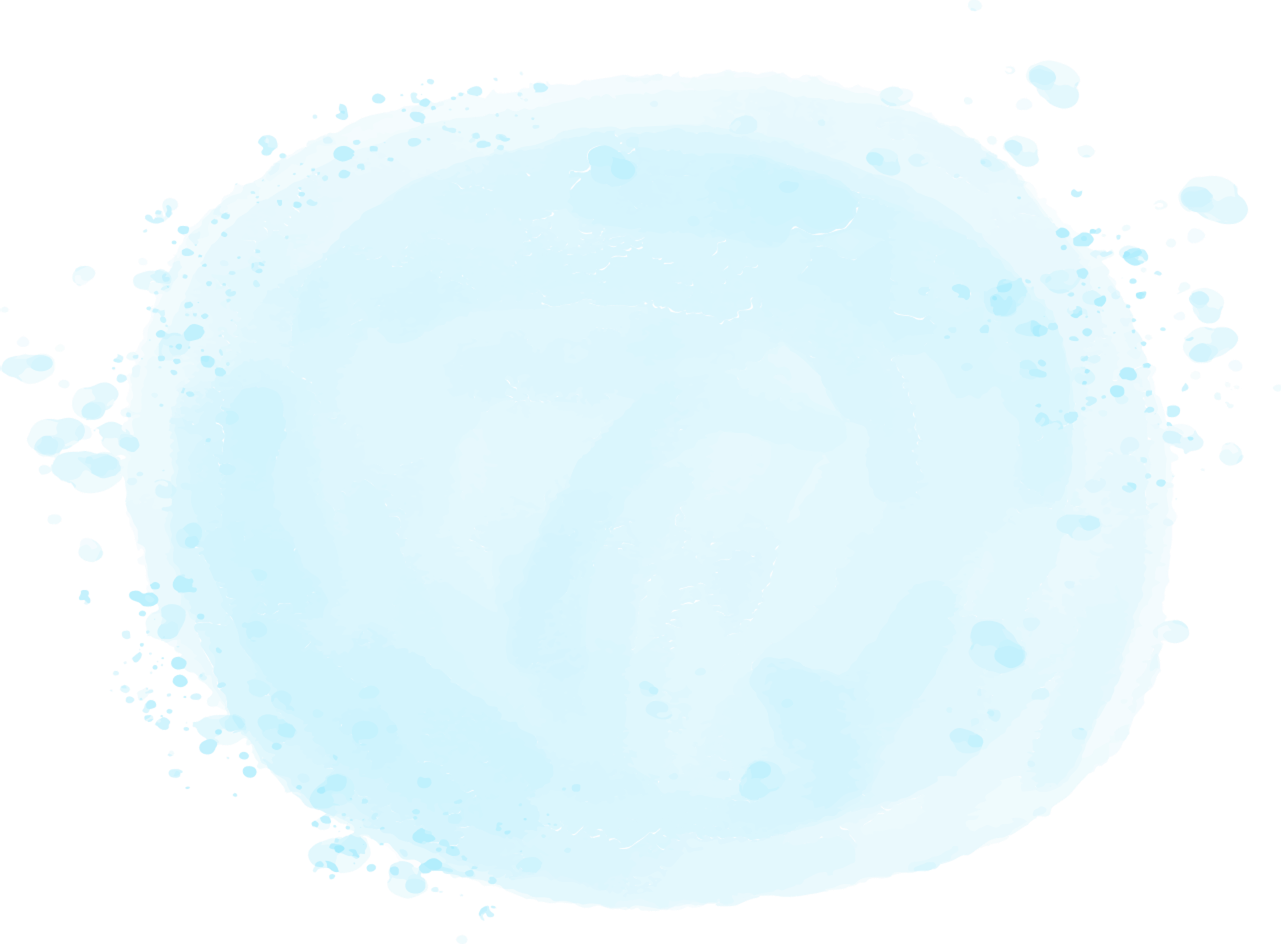 YÊU CẦU ĐẠT ĐƯỢC
1
Tìm được từ ngữ chỉ hoạt động bảo vệ, chăm sóc cây.
2
Tìm được từ ngữ thích hợp điền vào chỗ trống, điền đúng dấu phẩy
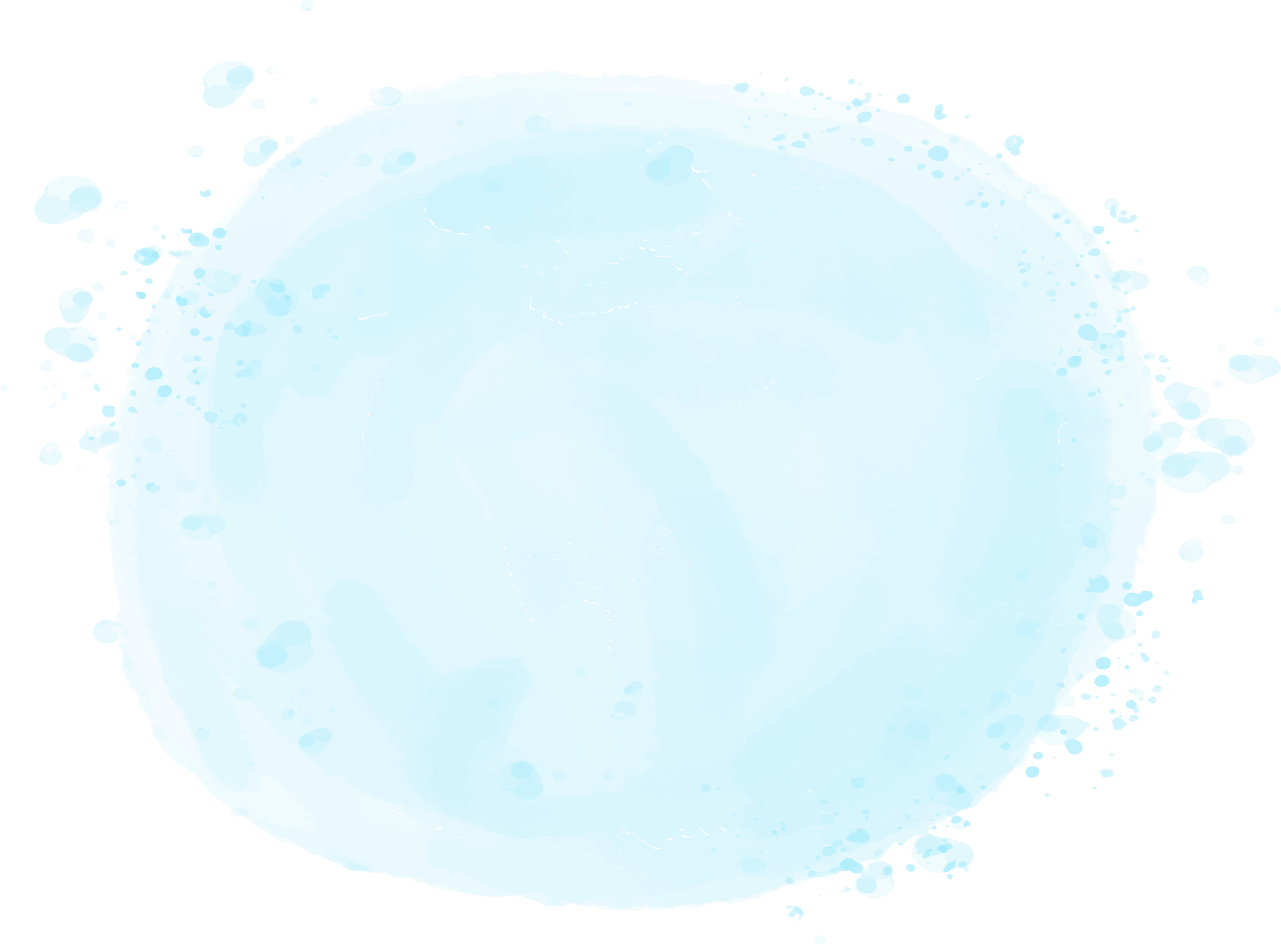 Vận dụng trải nghiệm
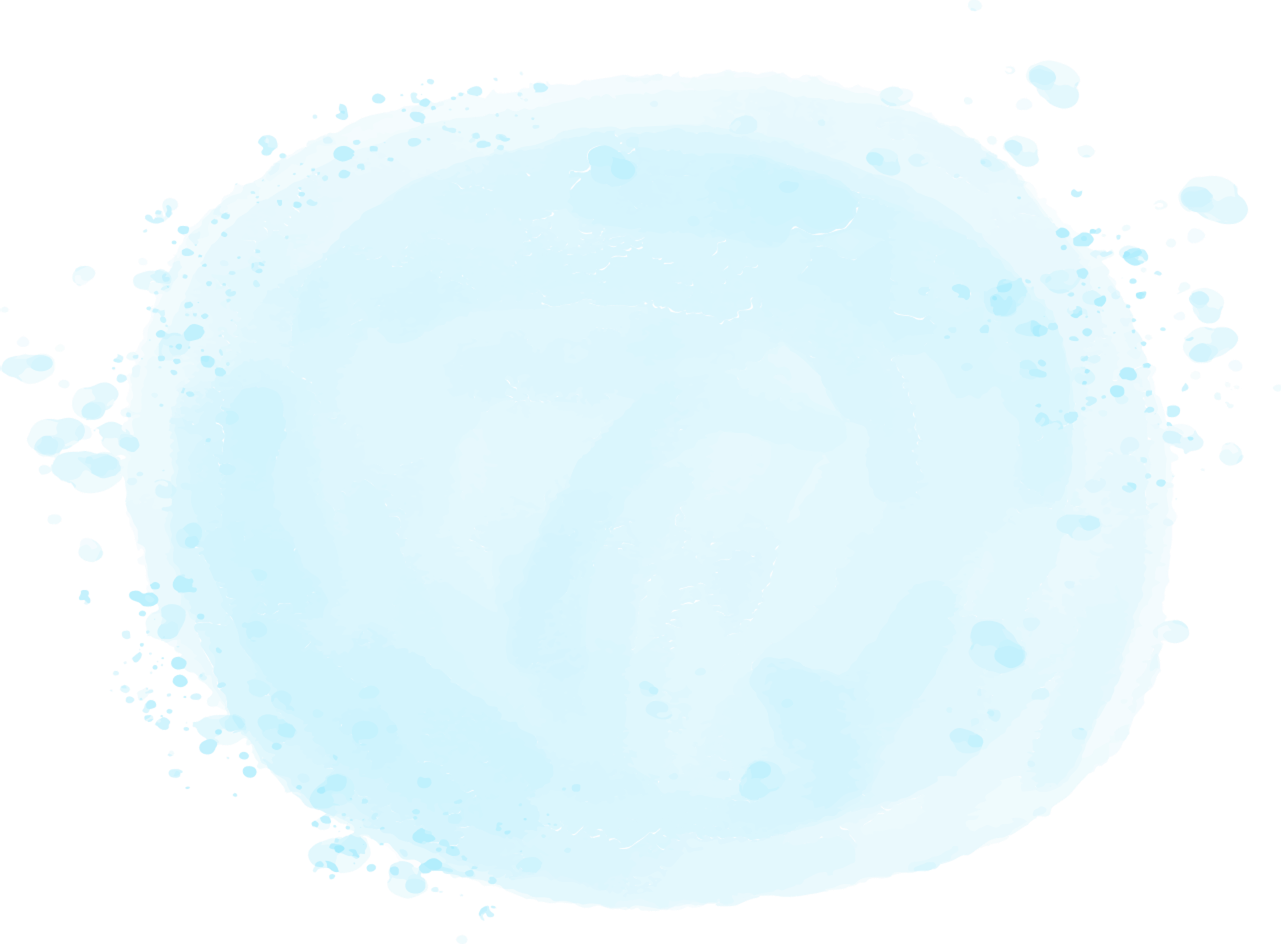 Về nhà mỗi bạn sẽ ươm mầm hoặc trồng một cây xanh
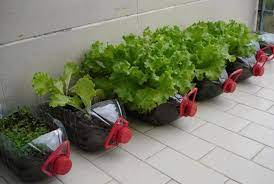 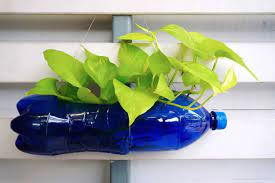 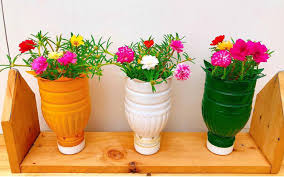 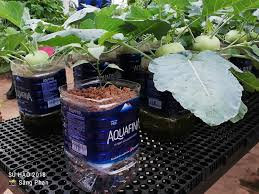 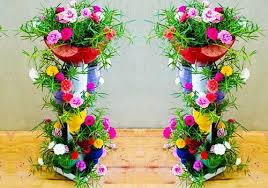 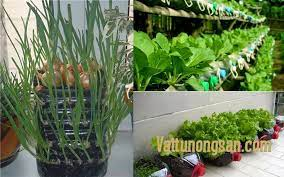 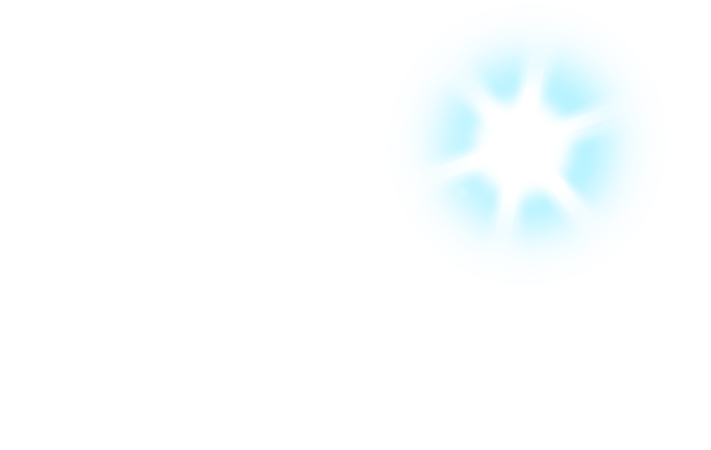 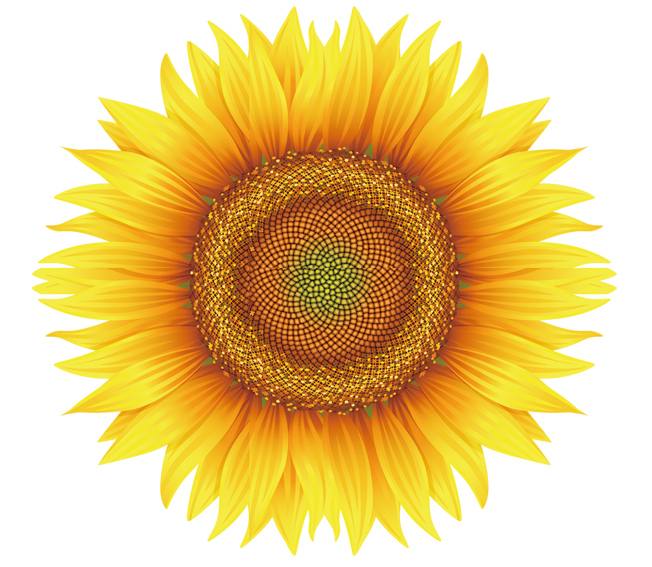 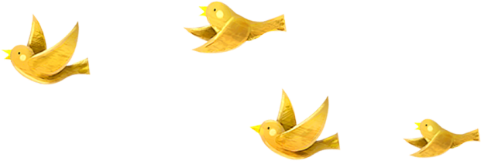 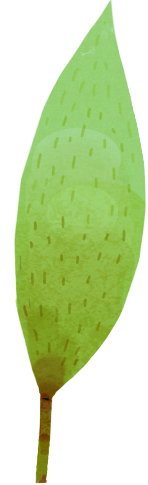 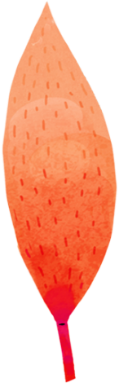 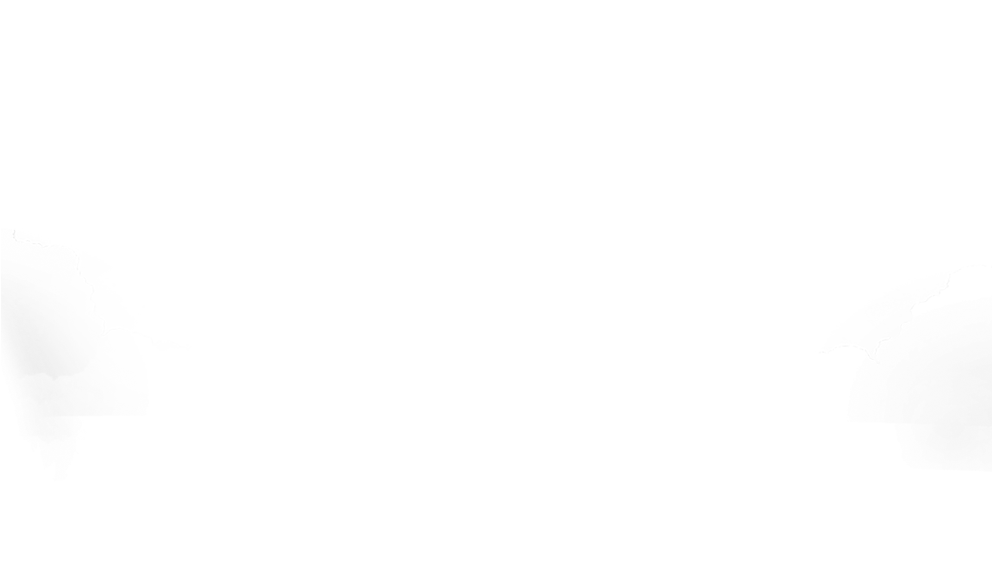 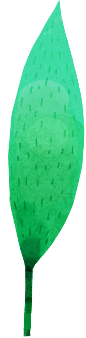 Chúc các con
Chăm ngoan, học giỏi
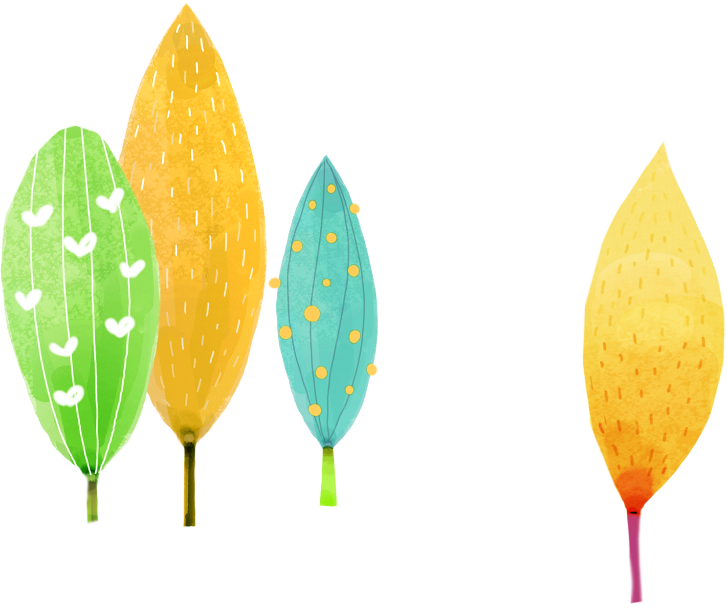 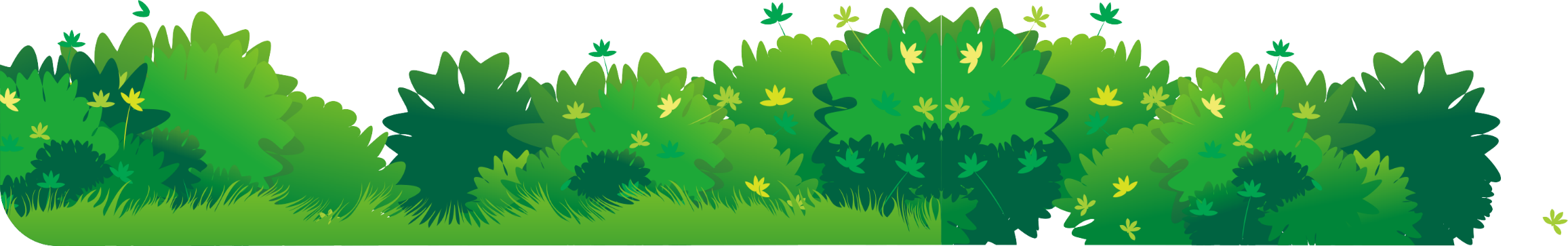 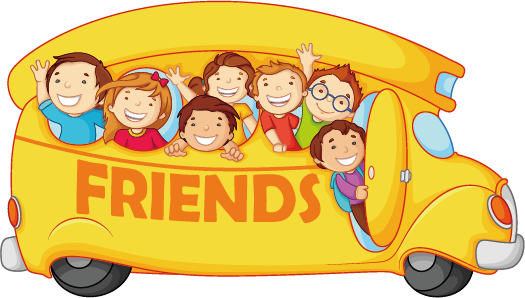 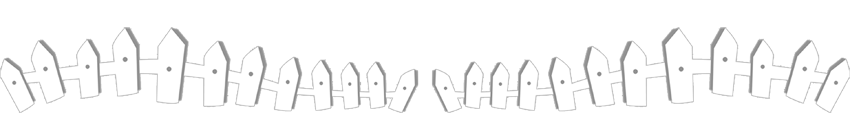 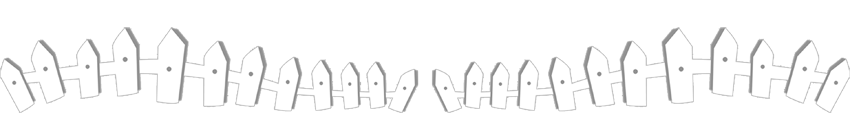